Monday, October 28
Anything you want to share?
Halloween! October, 31st
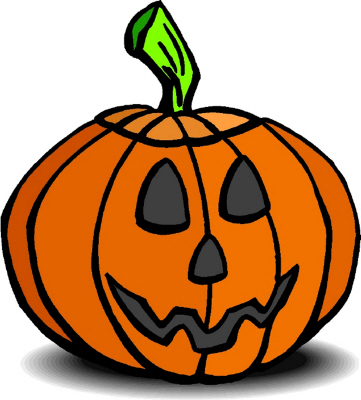 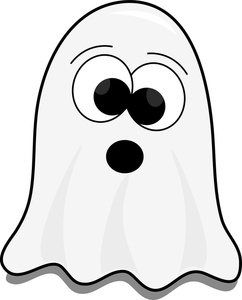 Trick or Treating
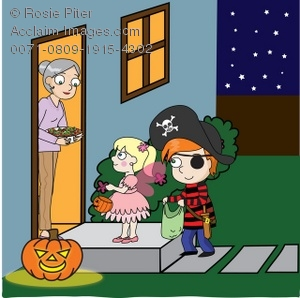 Flags!
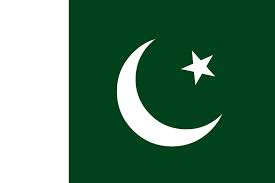 American Flag
50 stars represent unity of the 50 states of the USA
The 13 stripes honor the history of the US through its 13 original colonies
White signifies purity and innocence
Red represents hardiness & valour
Blue signifies vigilance, perseverance & justice
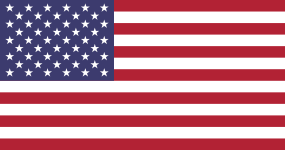 Pakistani Flag
The crescent represents progress 
The star symbolizes light and knowledge
White = peace and honesty & symbolizing the role of religious minorities
Green = hope, joy and love and has a sacred significance representing Islam
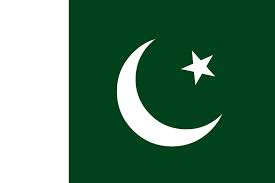 State Flags:Do you have regional flags?
Massachusetts
New Jersey
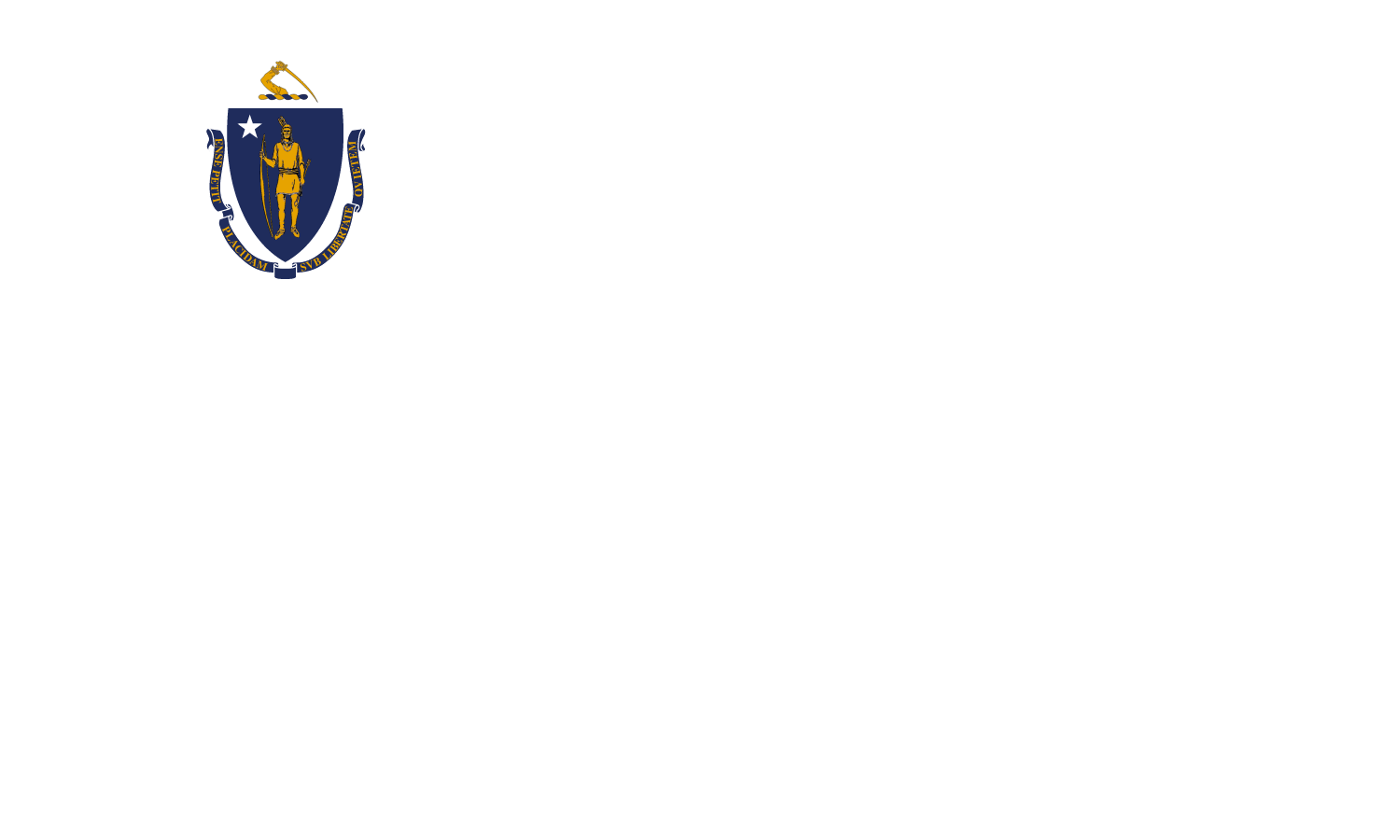 Homework:
Draw a flag that represents the whole world